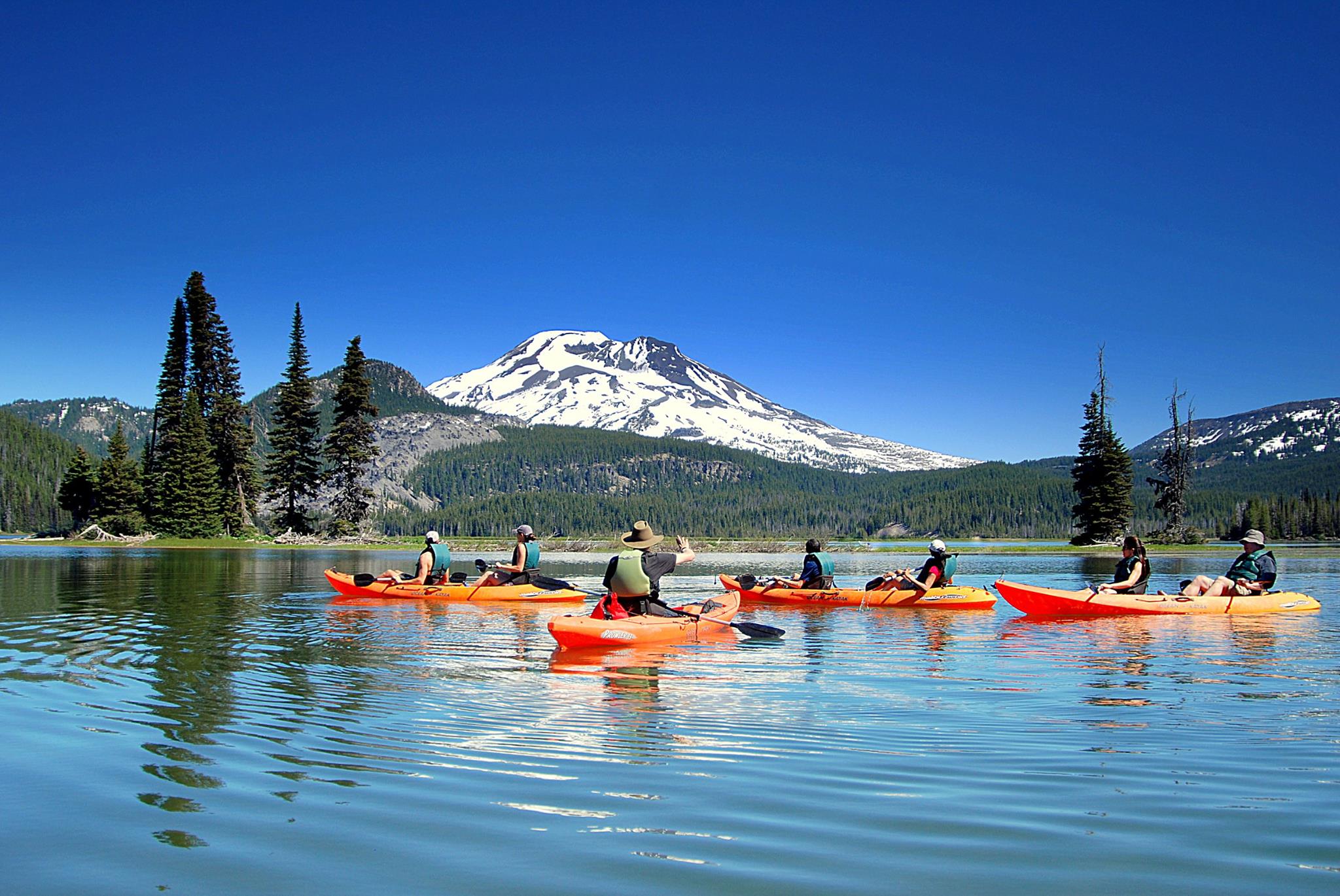 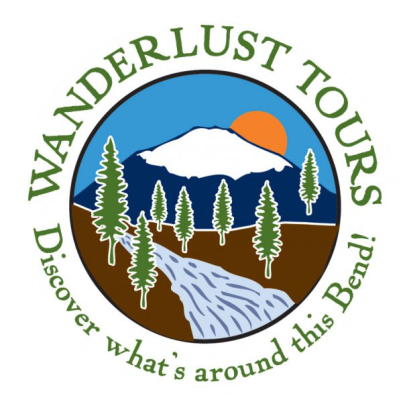 Paddle the glassy waters of the Cascades Lakes on a Kayak
Kayak Tours
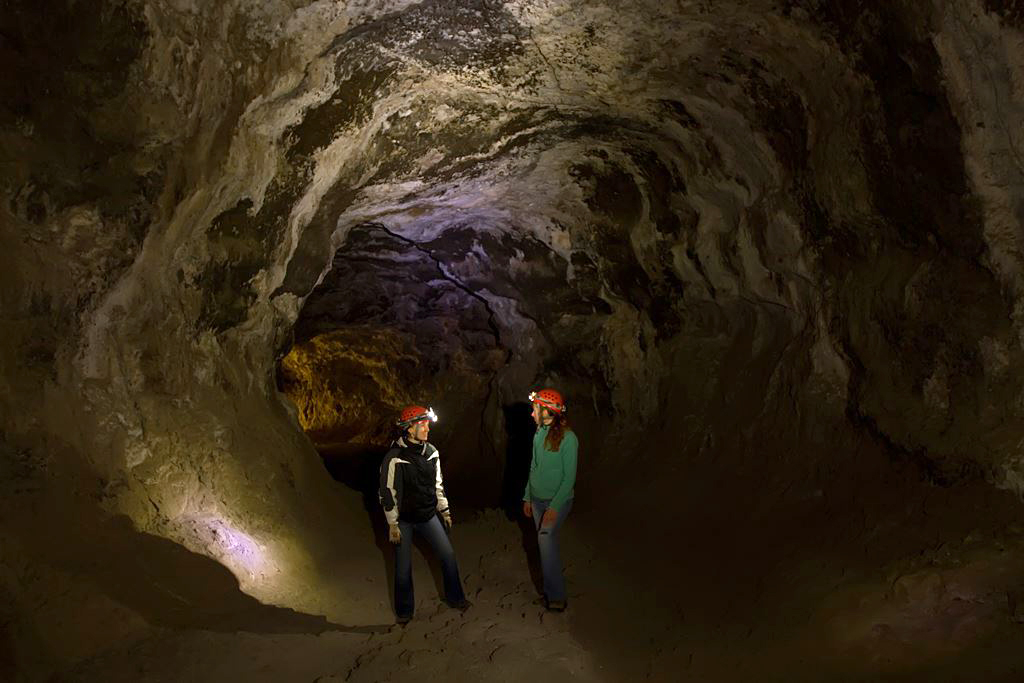 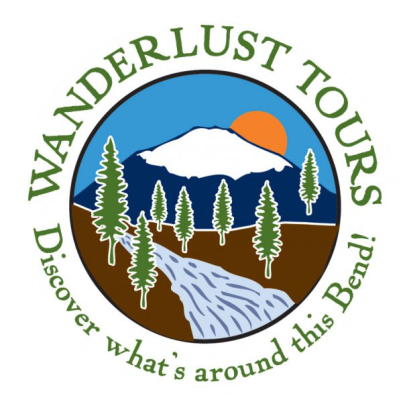 Explore the cool lava caves and discover what lives and grows inside
Cave Tours
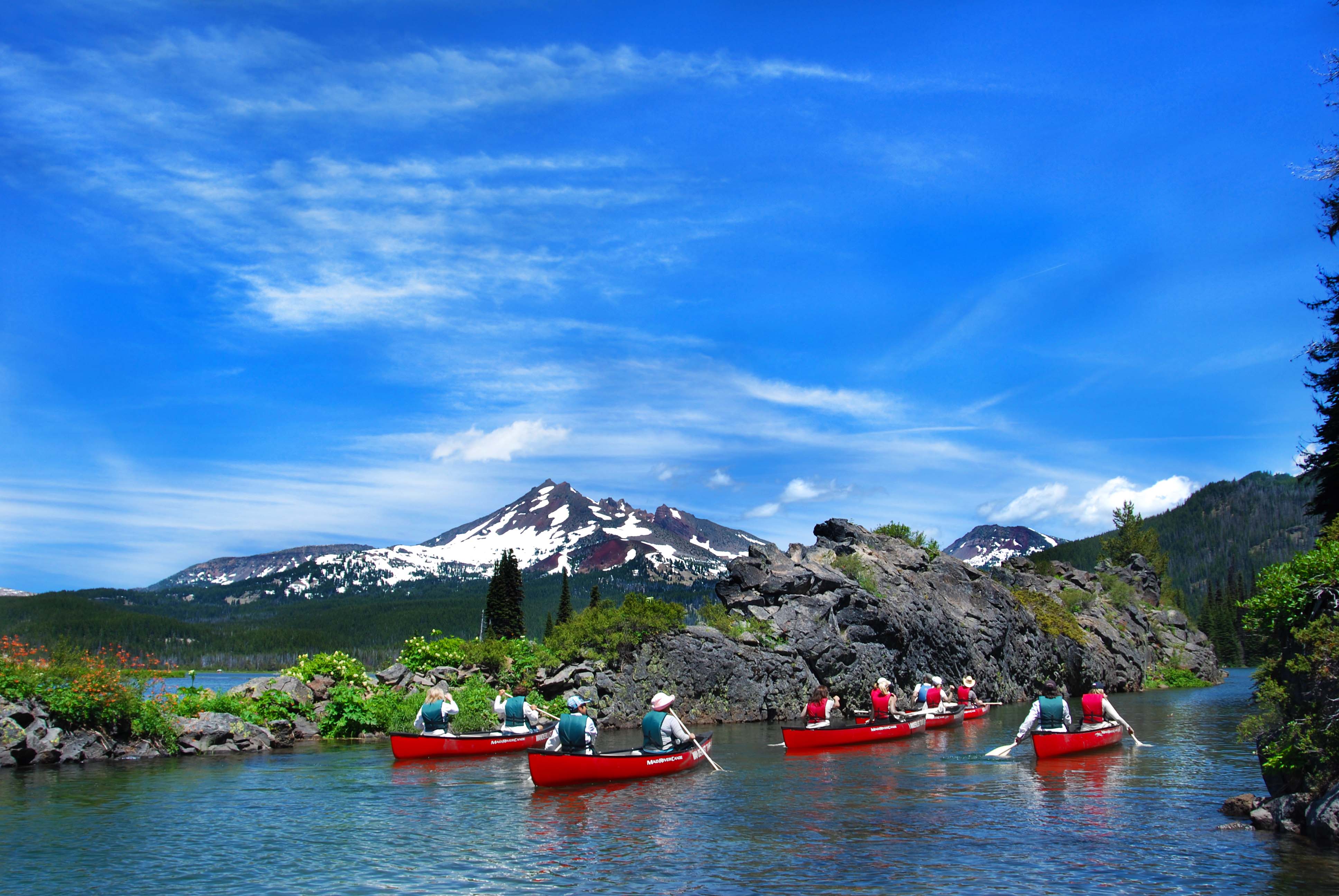 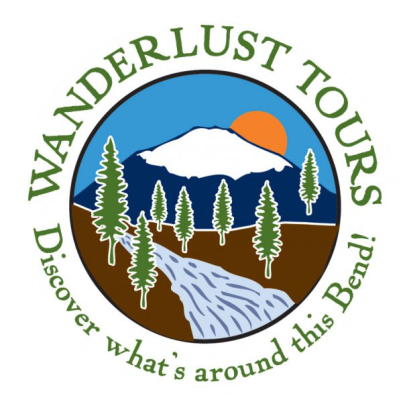 Enjoy the scenic vistas of the Cascade Range on a Canoe
Canoe Tours
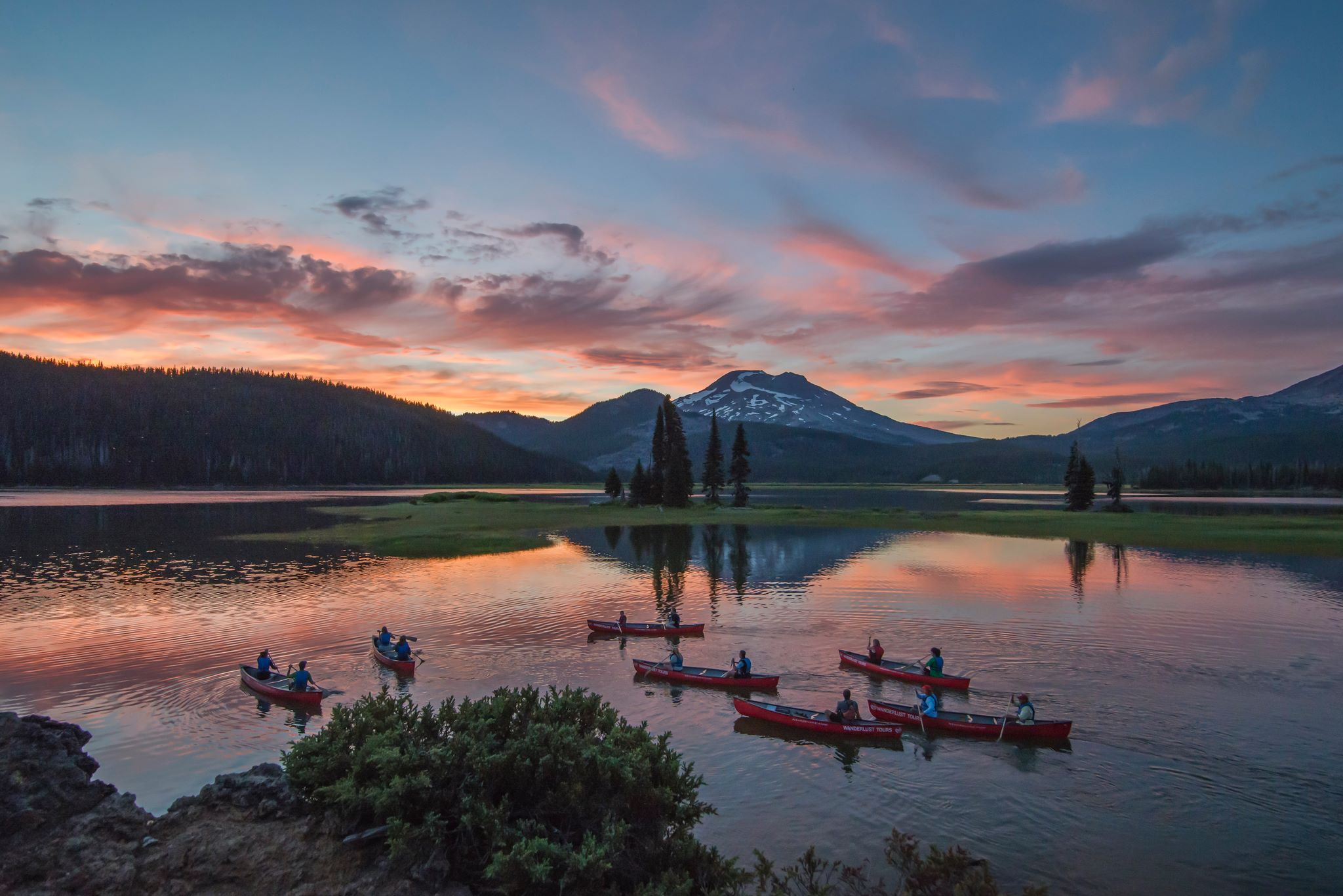 Open your senses by canoeing under the moonlight or starlight
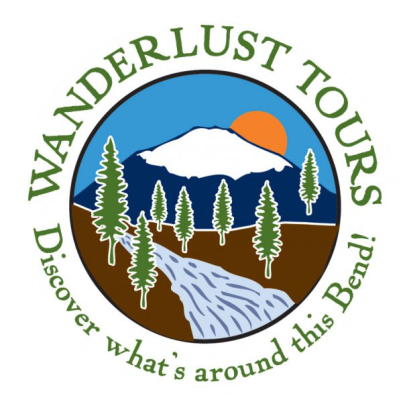 Moonlight Tours
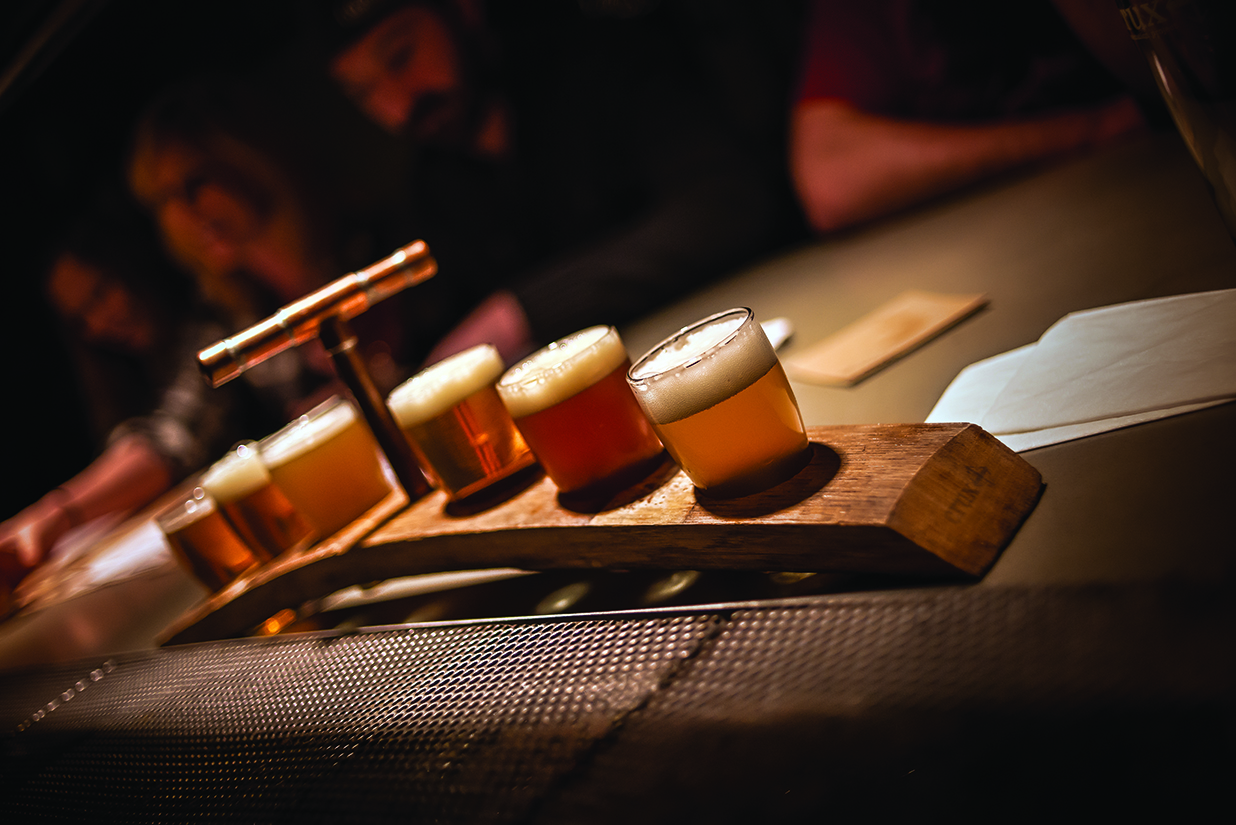 Grab a taste of Bend’s ale culture on the Bend Brew Bus
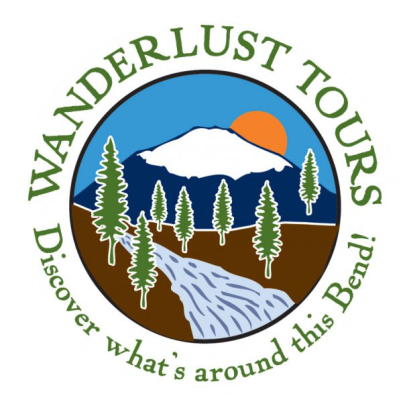 Bend Brew Bus
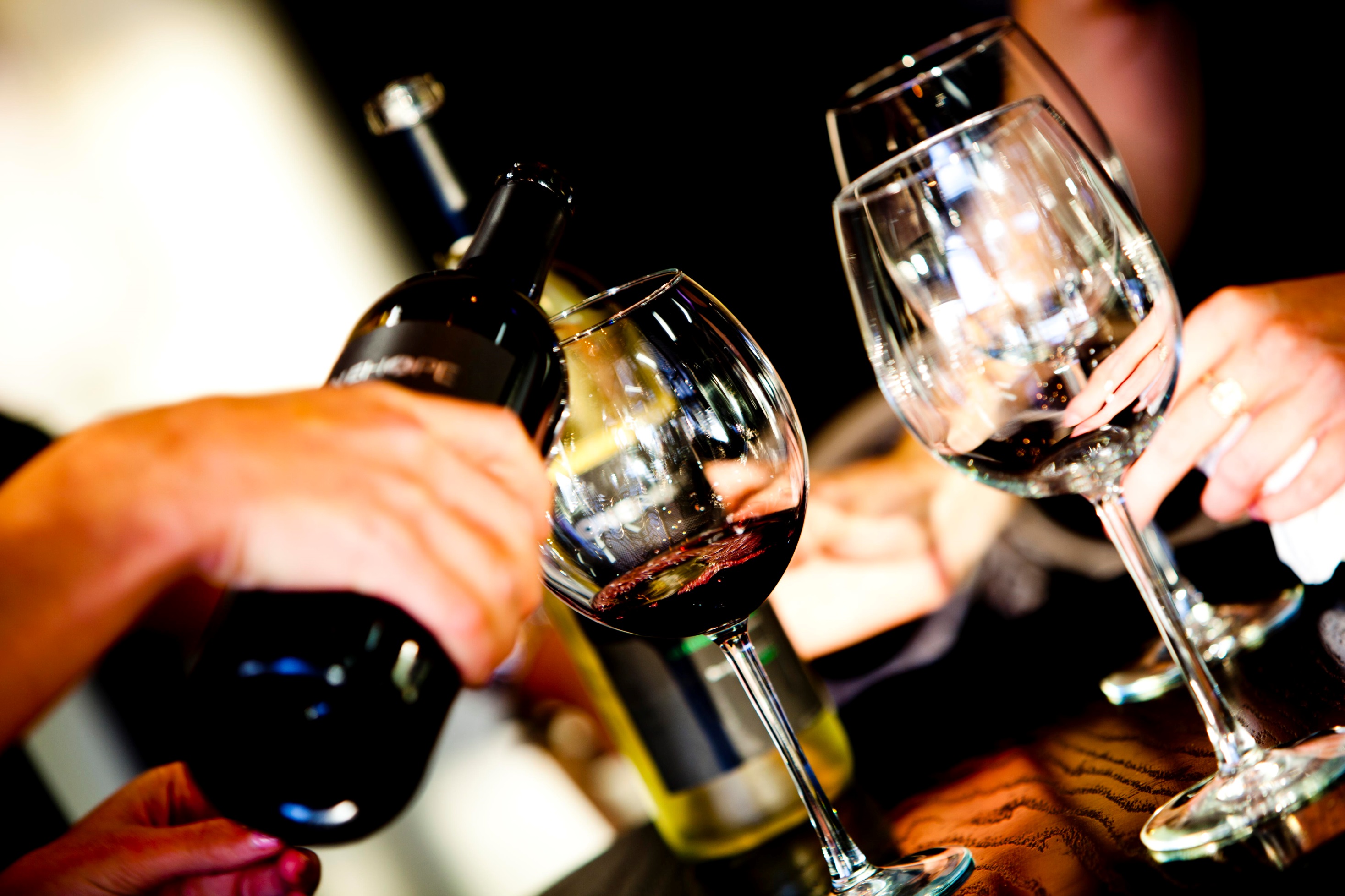 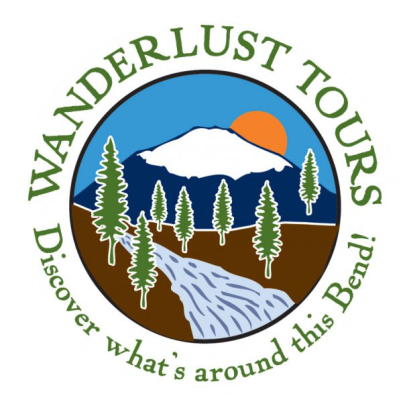 The Local Pour
Get a behind-the-scenes look at a brewery, winery, cidery and distillery
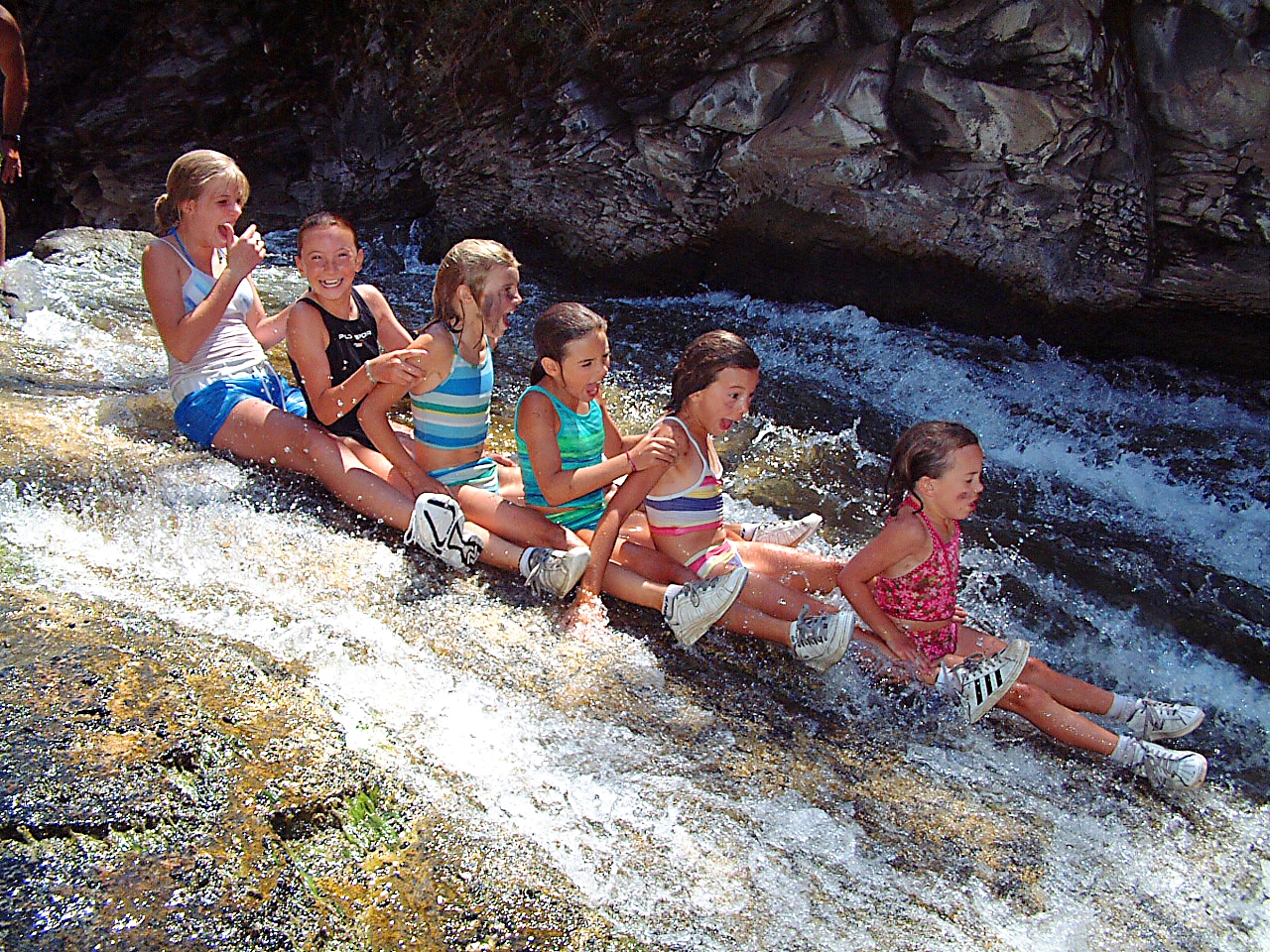 Get wet and wild with this waterfall mountain biking adventure
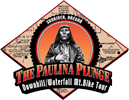 The Paulina Plunge
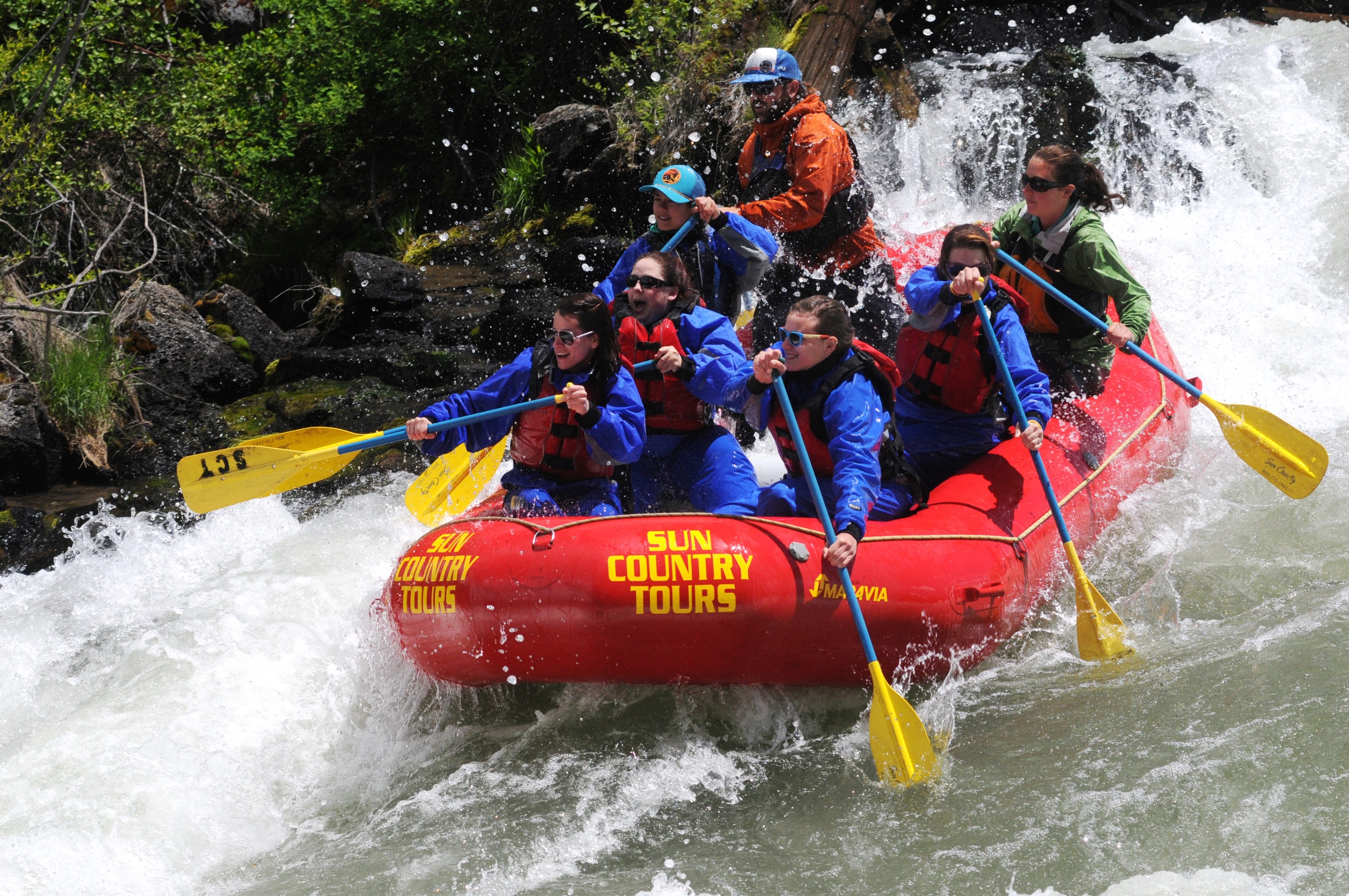 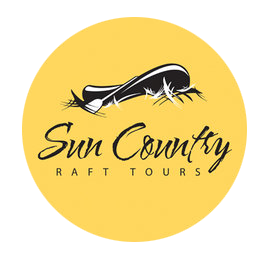 The Big Eddy
Beat the heat with a whitewater adventure on the Deschutes
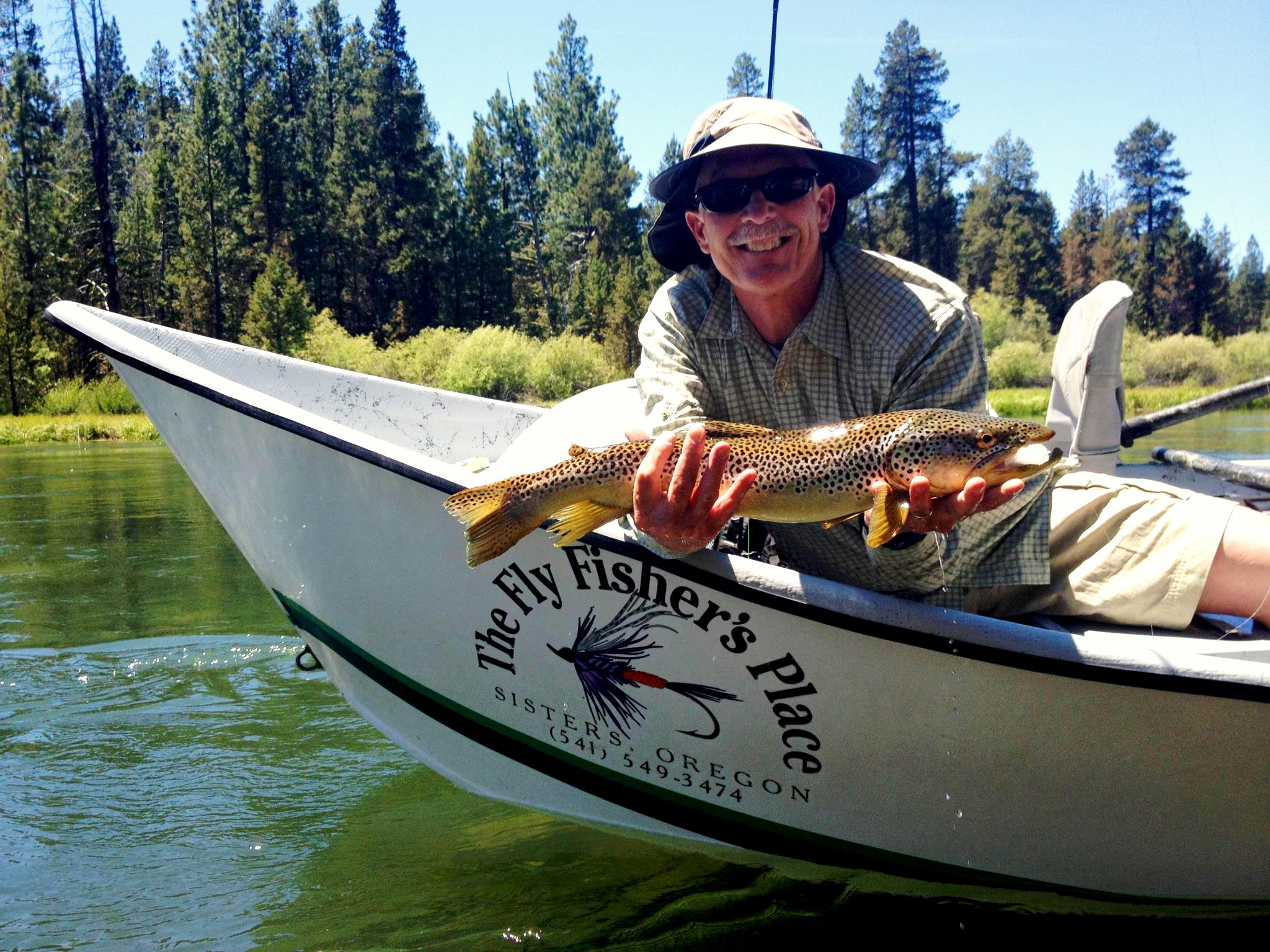 Schedule a customized fly fishing trip at your favorite river or lake
The Fly Fisher’s Place
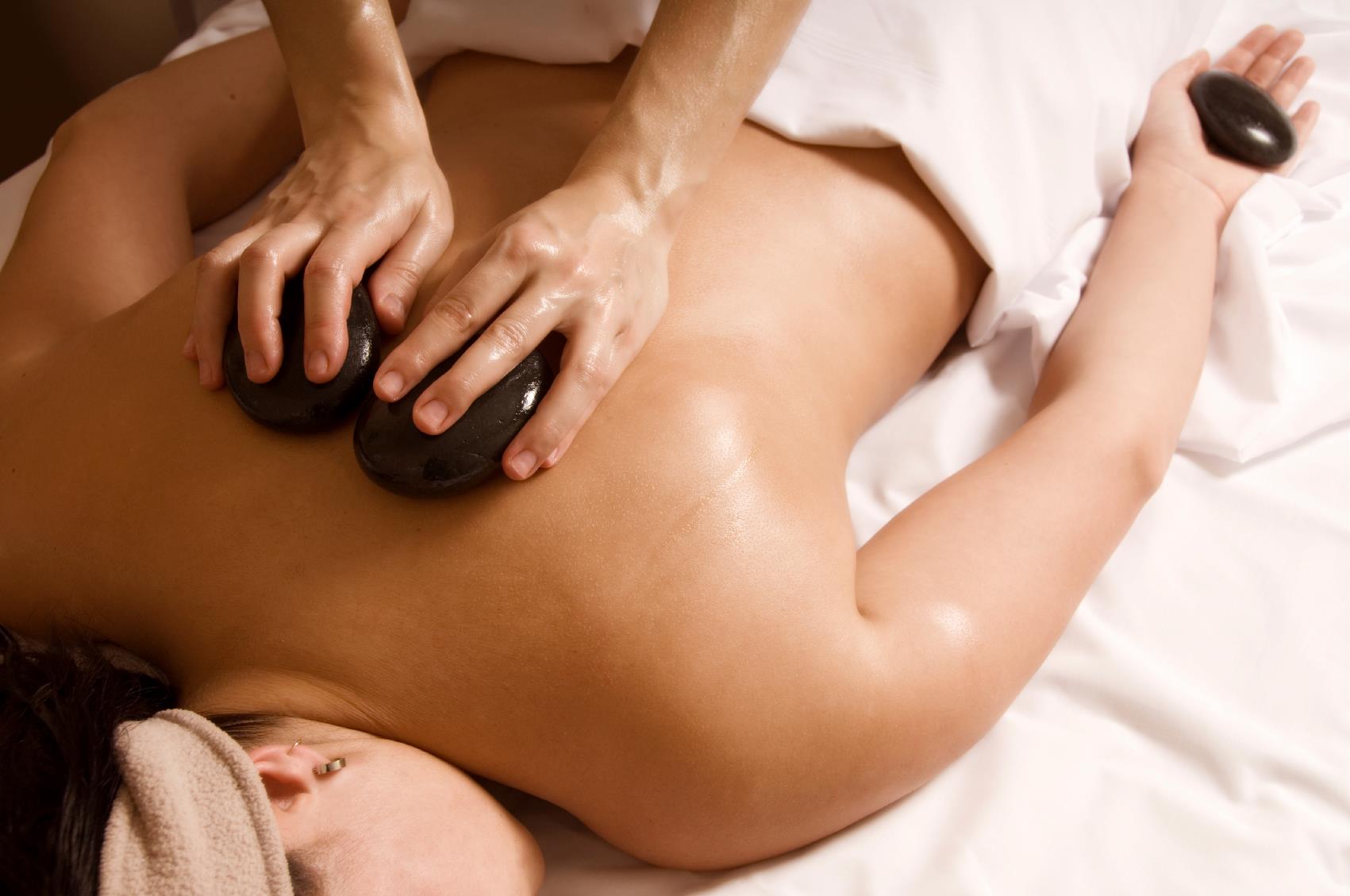 The Spa
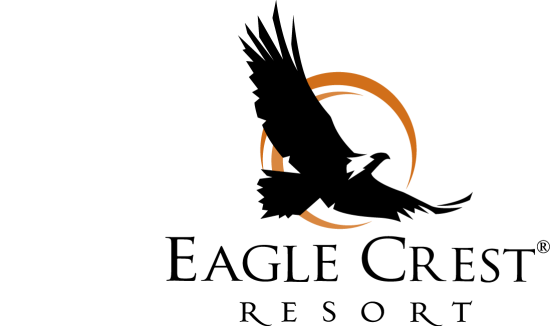 Relax, rejuvenate and recharge with a massage at the Spa
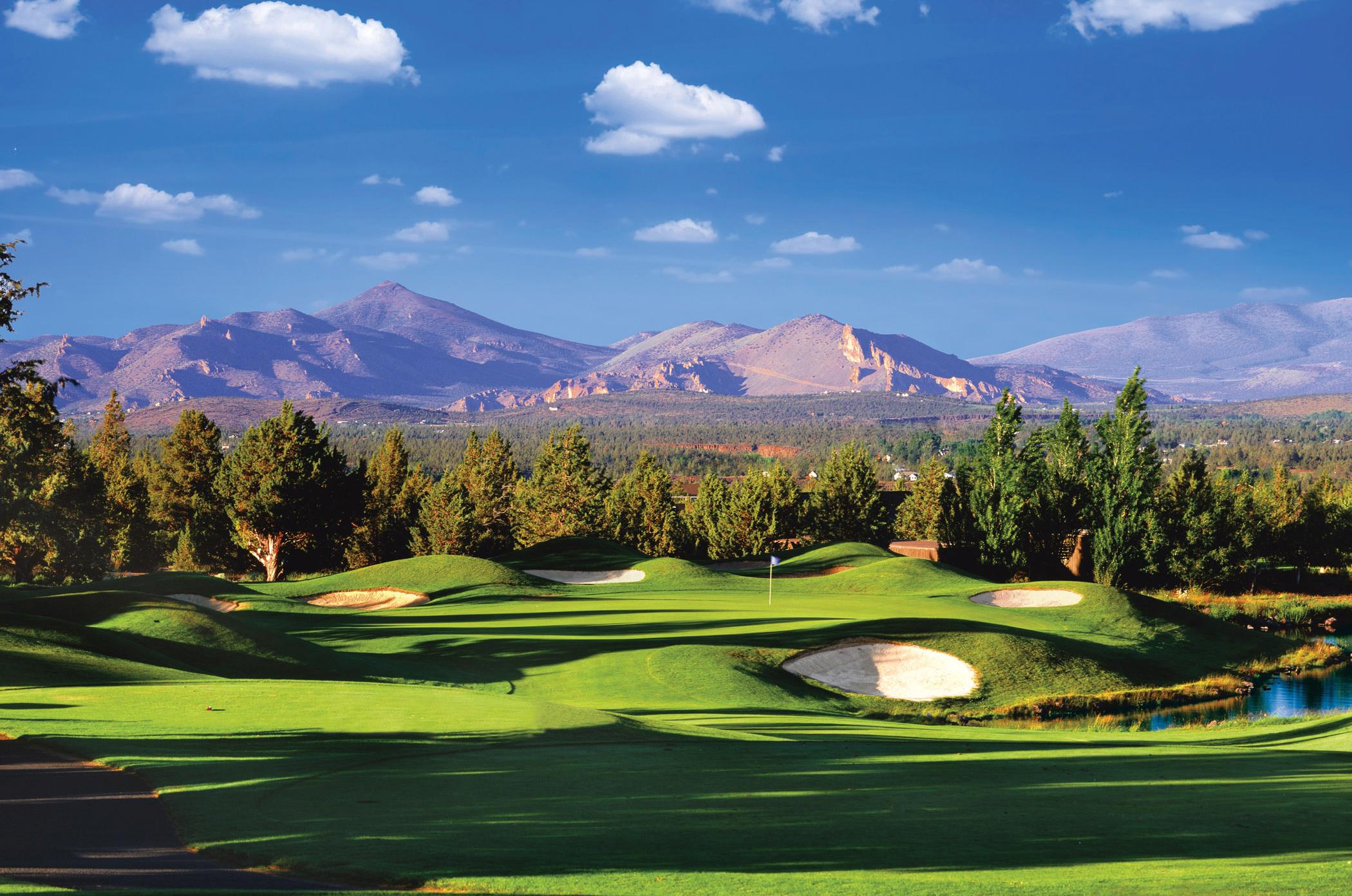 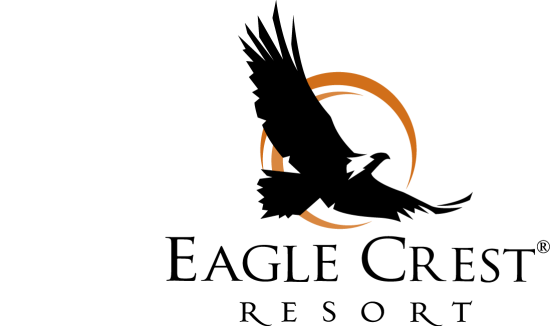 Enjoy a day of golf at the Resort, Ridge or Challenge Course
Golf at Eagle Crest
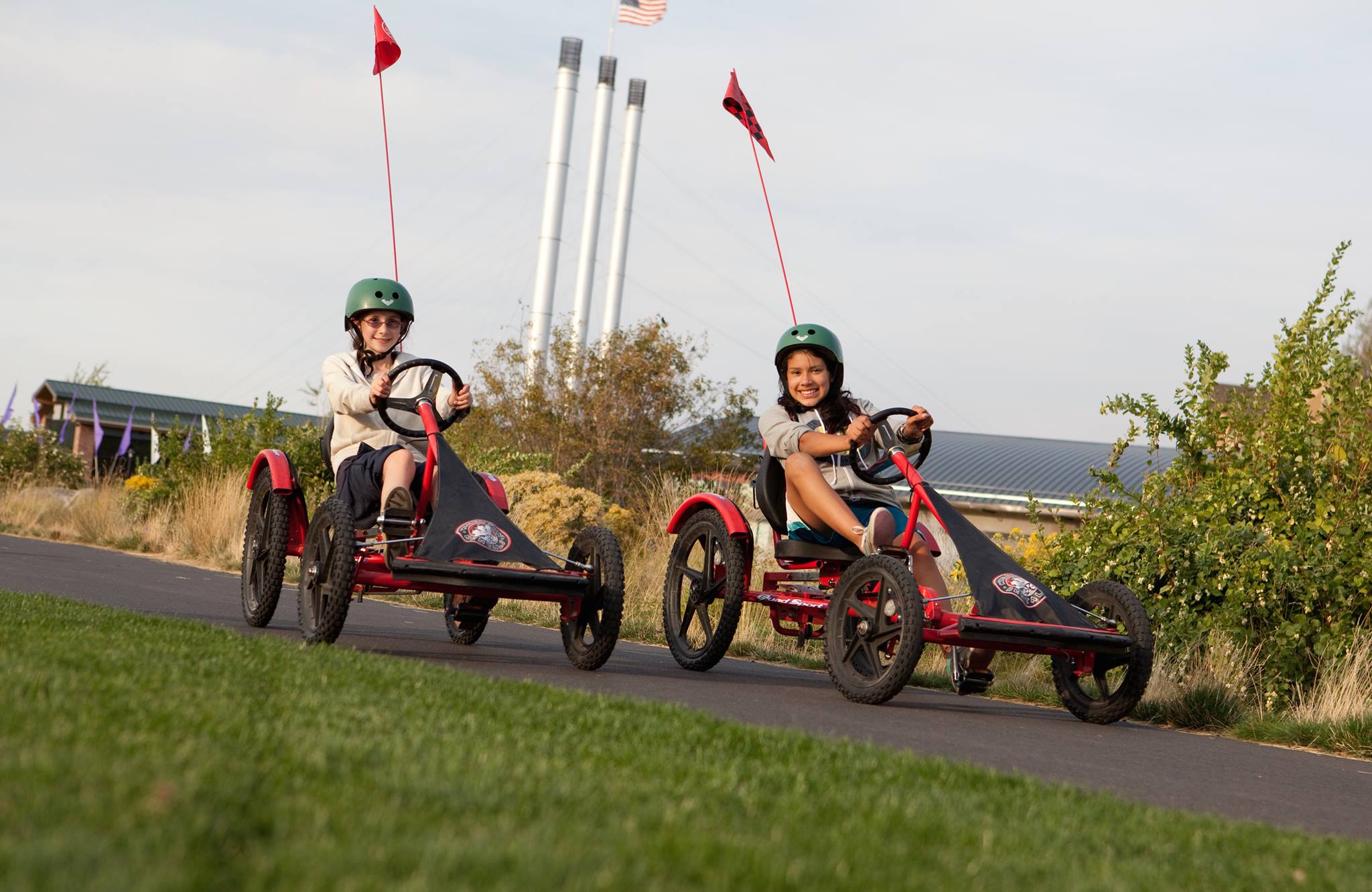 Explore Eagle Crest in style on a unique bicycle from the Resort Sports Center
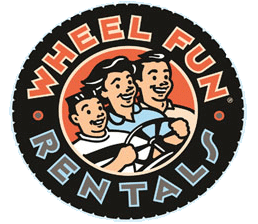 Wheel Fun Rentals